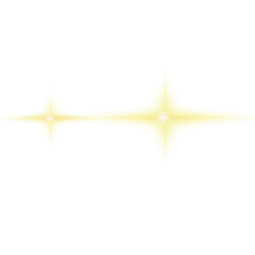 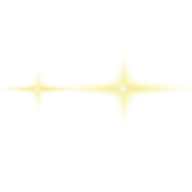 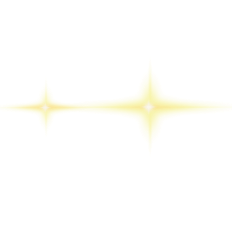 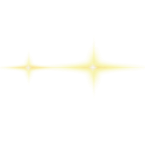 中
国
打击“电信诈骗”利器-
全天候实时查询止付机器人
广发银行股份有限公司
作品信息 App Information
参赛作品 entries：
打击“电信诈骗”利器-全天候实时查询止付机器人
队伍名称 Team Name： 佛山飞鸿队
队伍成员 Team Member：尤琪睿、招达煜、霍翠云、
		 朱梦娜、叶家俊、姚敏宁
队伍口号 Team Slogan：打击电信诈骗，我们在行动
所在单位和部门/专业 Enterprise : 广发银行股份有限公司
作品应用场景：银行账户保护
作品应用项目：反诈账户查询止付
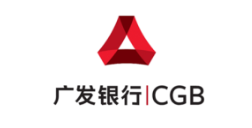 一、背景介绍&需求分析
Requirement analysis
一、电信网络诈骗犯罪的严峻形势
近年来，随着信息技术的快速发展，电信网络诈骗犯罪活动日益猖獗，严重危害了人民群众的财产安全和社会稳定。电信诈骗作为一种新型犯罪手段，具有犯罪成本低、犯罪手法多变、打击难度大等特点，使之称谓近几年社会治安的突出问题。
二、跟诈骗分子进行“争分夺秒”赛跑，抢先实现账户冻结
在打击治理电信网络违法犯罪措施中，其中一项为反诈骗快速查询冻结措施，即当诈骗发生时，钱款正在汇往诈骗账户，期间存在短暂的时间差，反诈中心通过大数据分析掌握线索，紧急向银行机构发出紧急截流钱款指令，以防止钱款落入骗子口袋，反诈骗快速查询冻结措施已经成为防止受害群众钱款损失的最后一道防线。
三、RPA+AI智能化实现全天候自动处理
在严峻的反诈形势下，我们利用RPA+AI的智能化手段实现全天候实时查询止付机器人，能自动处理反诈中心下发的指令，实现自动查询、账户止付，快速保护客户的资金安全。
一、背景介绍&需求分析
Requirement analysis
有权机关
有权机关
向有权机关反馈
查冻协查单
需求分析
业务流程
银行在收到协查单后，需要在规定时间内完成止付业务操作，并反馈操作结果，收到协查单的时间不固定，因此也会在非工作日或者每日很晚的时间，需要业务人员返回银行进行操作，这也出现过员工连夜赶回处理业务途中受伤或轻微事故的情况，同时对于无法当晚完成的单，在次日及时完成仍然不符合反诈中心的处理时效要求。
银行
在规定时间内完成查冻操作
工程计划
批次一流程优化
批次二流程优化
流程运营阶段
第二期
流程上线
需求分析
开发计划
流程测试
业务验证
第一期
流程开发
第一期
流程上线
第二期
流程开发
项目
提出
需求
讨论
流程测试
业务验证
项目启动
需求确认
流程开发
上线投产
流程开发
上线投产
二、流程建设方案
Solution Introduction
三、执行流程图
Execution Flow Chart
全流程手工执行
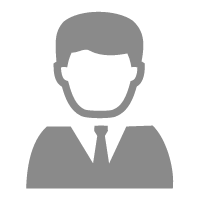 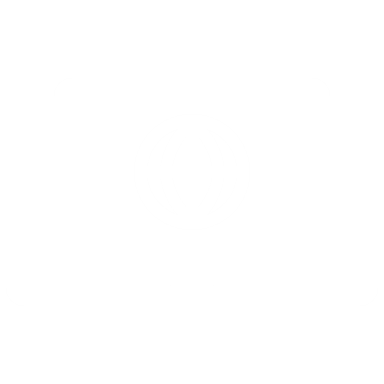 数字化生产力部署前
识别止付指令
进行操作
生成止付指令附件
获取账号清单
登录反诈中心
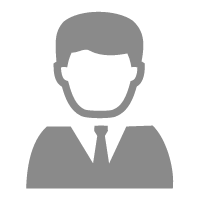 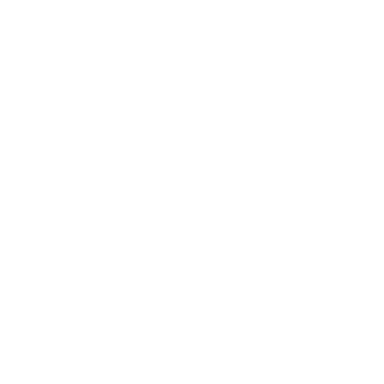 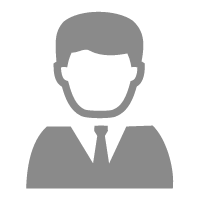 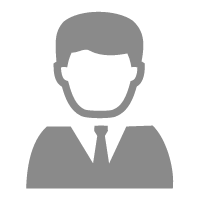 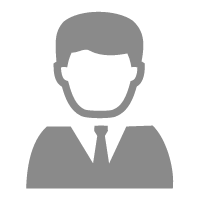 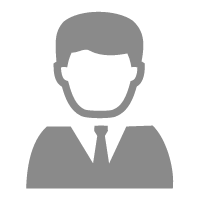 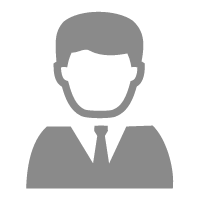 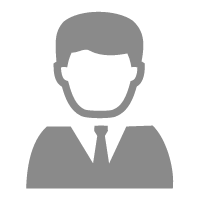 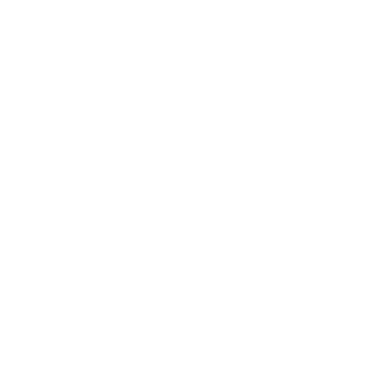 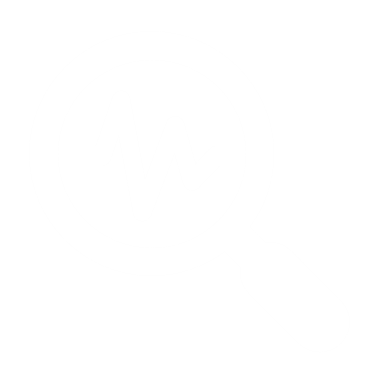 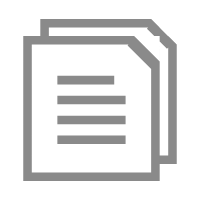 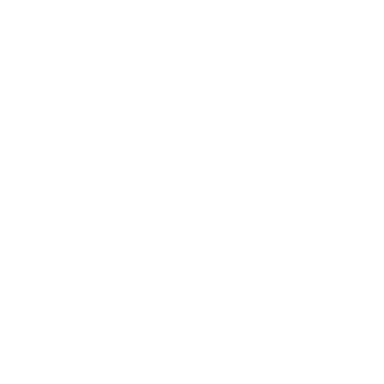 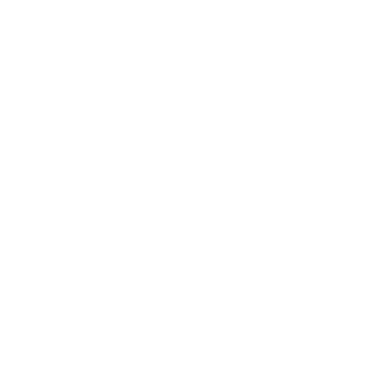 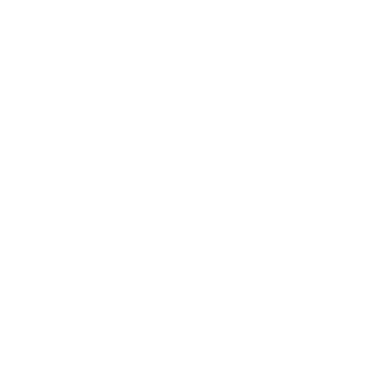 约110分钟/次
发送处理结果
登录反诈中心系统上传填写止付结果和反馈
业务部门复核
接收止付结果处理邮件并登录柜面业务系统下载查询结果
三、执行流程图
Execution Flow Chart
机器人自动完成登录查询、指令发送、结果填写等业务流程
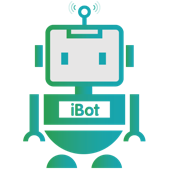 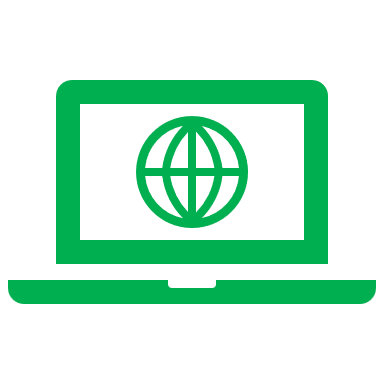 数字化生产力部署后
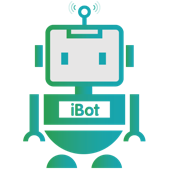 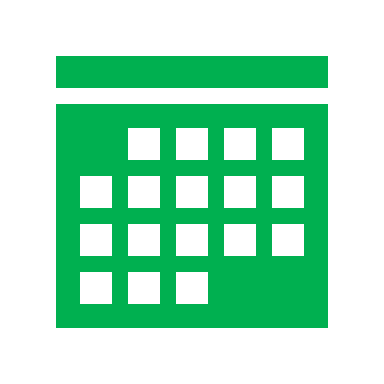 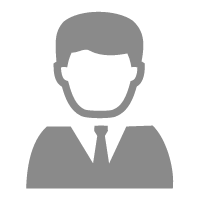 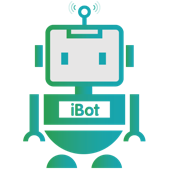 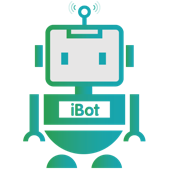 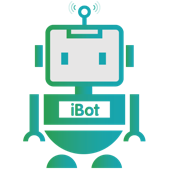 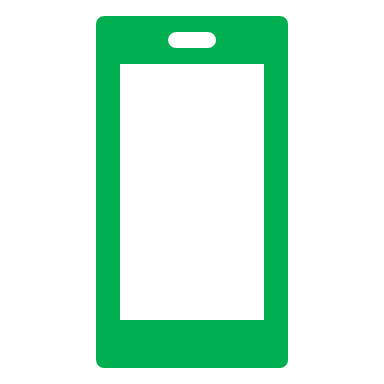 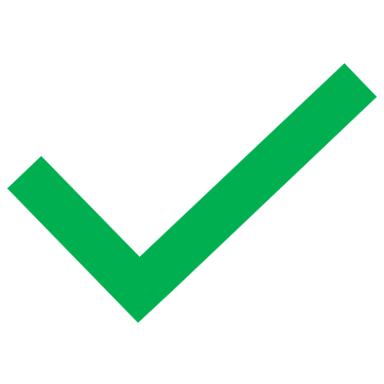 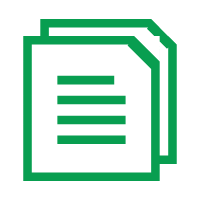 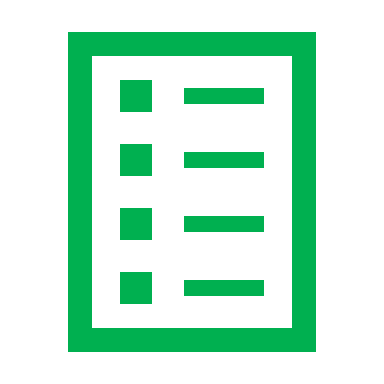 实时处理
登录反诈中心
获取账号清单
生成止付指令附件
并识别止付指令进行操作
登录有权机关导出复核结果
业务部门复核
登录反诈中心系统填写结果与反馈
发送处理结果邮件
四、模式和技术创新性
Mode and Technological Innovation
OCR识别
NLP信息提取
调用银行内部自研OCR技术组件，对监管下发的通知文书指令信息进行识别
从指令文件中提取账号、单号、时间等信息，生成查询及止付指令
五、方案价值与收益
Solution Value and Revenue
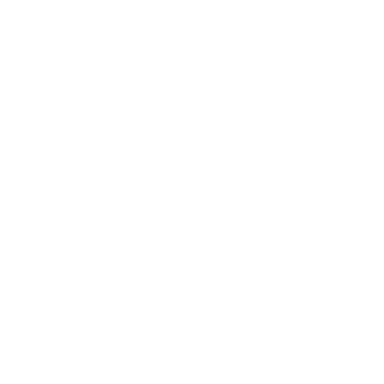 公众形象
利用RPA+AI技术能够快速响应反诈中心下发的指令，并在要求的处理时间内完成止付业务，以彰显银行在打击电信诈骗的责任与担当
工作效率
全天候实时自动化处理的反诈止付业务，在有效提升反诈业务的工作效率的同时，亦能有效保障员工的休息时间以及减少因班外晚间时间要赶回单位实现止付而造成的意外伤害等
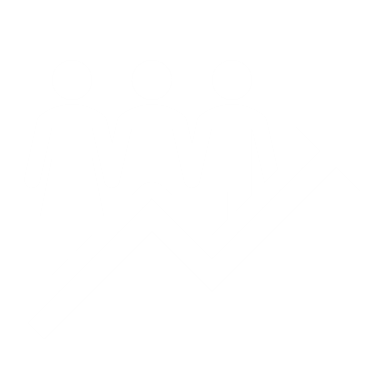 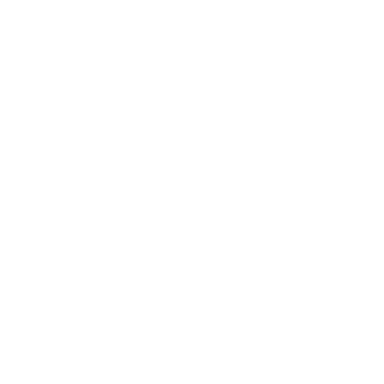 风险控制
RPA查控信息部分涉密风险，而能避免人工操作失误，能够有效监控操作流程，保障信息传递过程中的信息安全
五、方案价值与收益
Solution Value and Revenue
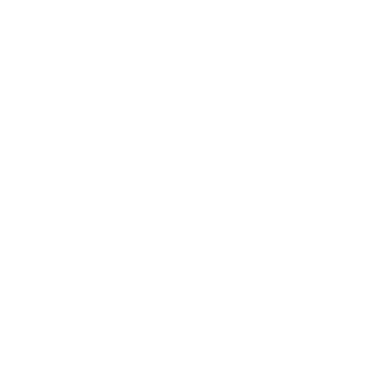 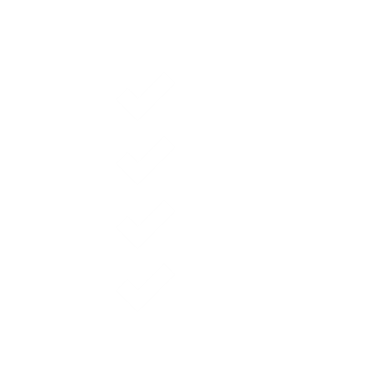 OCR识别准确率高
流程清晰
易于复制
推广价值
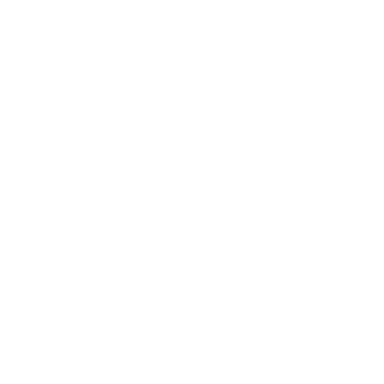 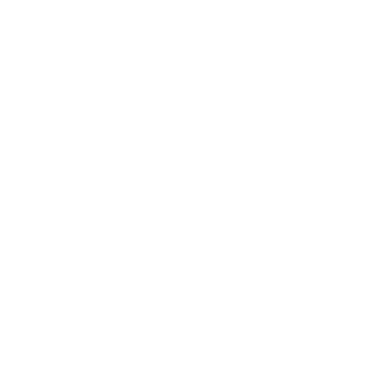 电信诈骗事件普遍
银行处理时效性要求高
流程智能化程度高